Poverty
Human Development Psychology 1 – Patrice Salomon 
Samantha De Rosa (1431549) 
Ruby Alice Nomie Alphonse (1711397)
Sayraya Jean-Joseph
Single mothers and poverty…
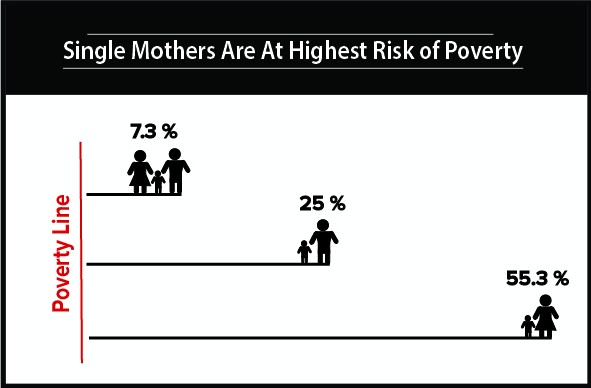 Statistics
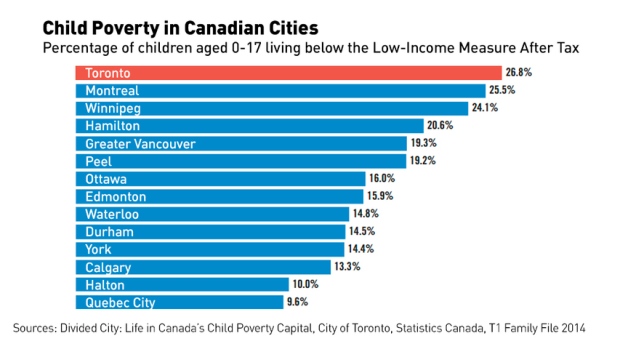 Canada’s child poverty remains 133,000 children living in poverty.
In Toronto, Child poverty affects the ability of children to access important programs. EX: childcare, early learning, and extracurricular activities,
“Families with income below 30,000$, 48% of children don’t regularly attend sports or activities outside of school.”
Statistics continued..
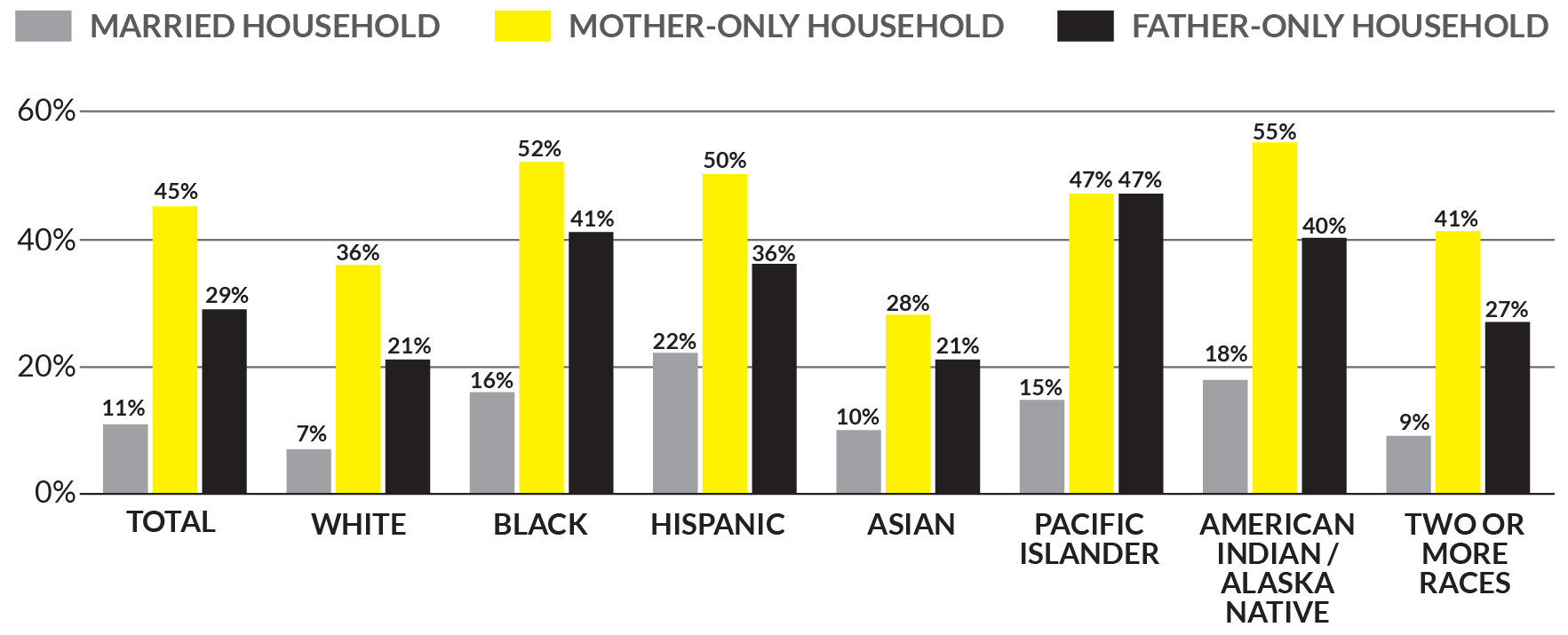 Poverty…
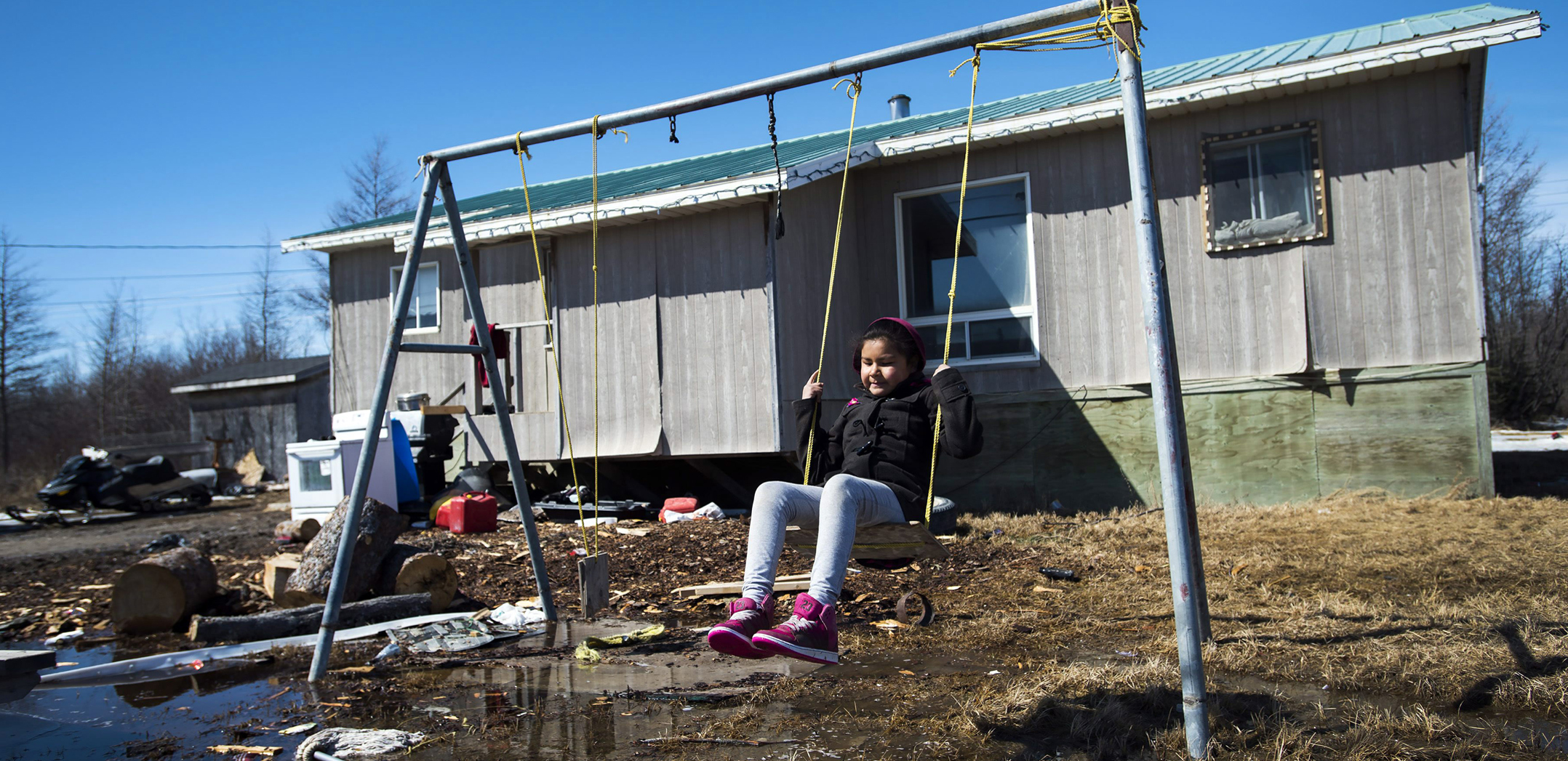 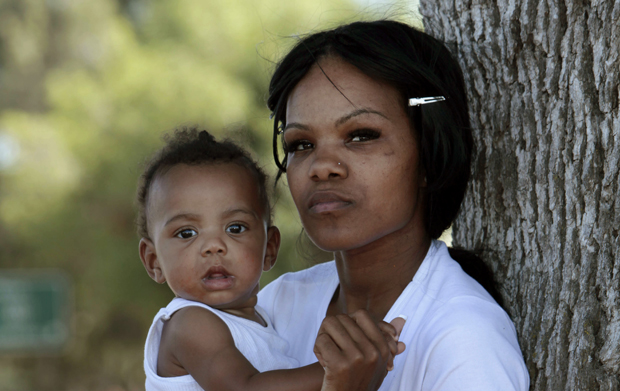